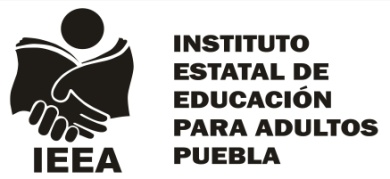 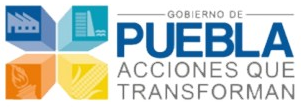 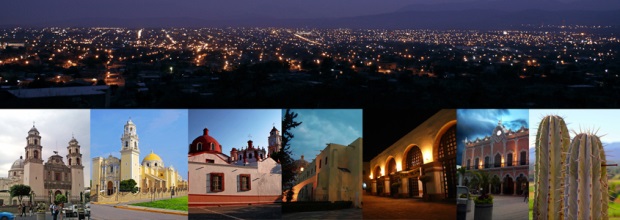 Acompañamiento pedagógico
Coordinación regional v Tehuacán
Definición de Acompañamiento elaborada por asesoras y asesores de San Sebastián Tlacotepec, San Miguel Eloxochitlán y Ajalpan Sierra.

Octubre 6 y 7 2014
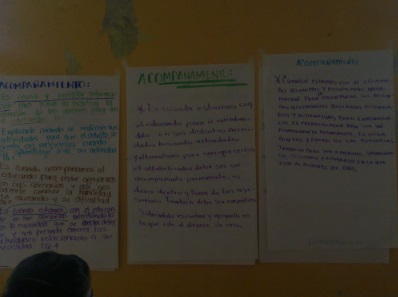 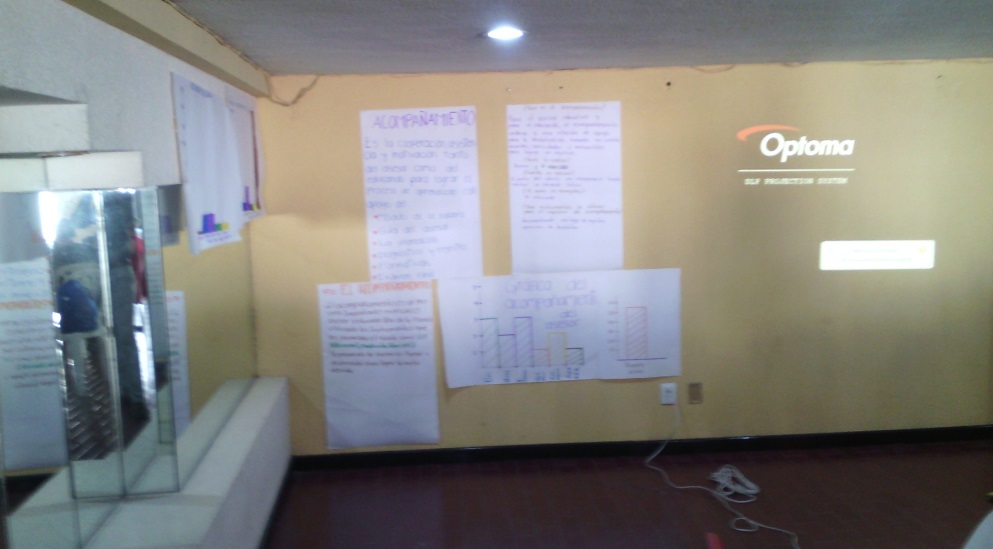 ESTRUCTURA DE SERVICIOS EDUCATIVOS
Organización de los servicios
Las actividades administrativas de la CZ están organizadas por un calendario general.

La última semana del mes como área de Servicios Educativos realizamos actividades de gabinete y al finalizar comentamos lo encontrado en las visitas de campo, talleres, reuniones de balance y revisión de formativas aplicadas en el mes.

En el caso de las visitas a Círculos de estudio si se detecta una problemática generalizada se busca la solución de inmediato para aplicarla en el mes.
ORGANIZACIÓN DE LOS SERVICIOS
Visitas a círculos de estudio
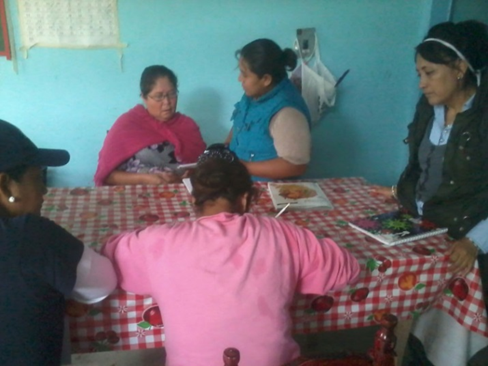 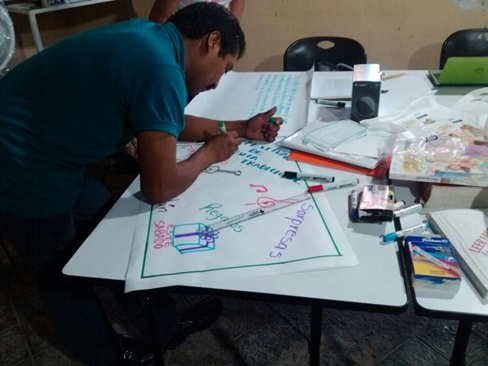 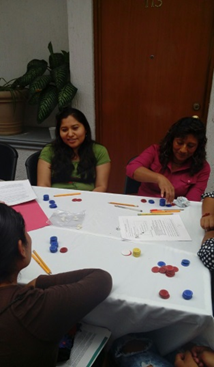 Reuniones de balance
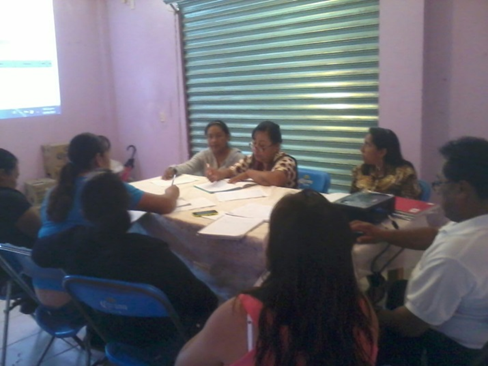 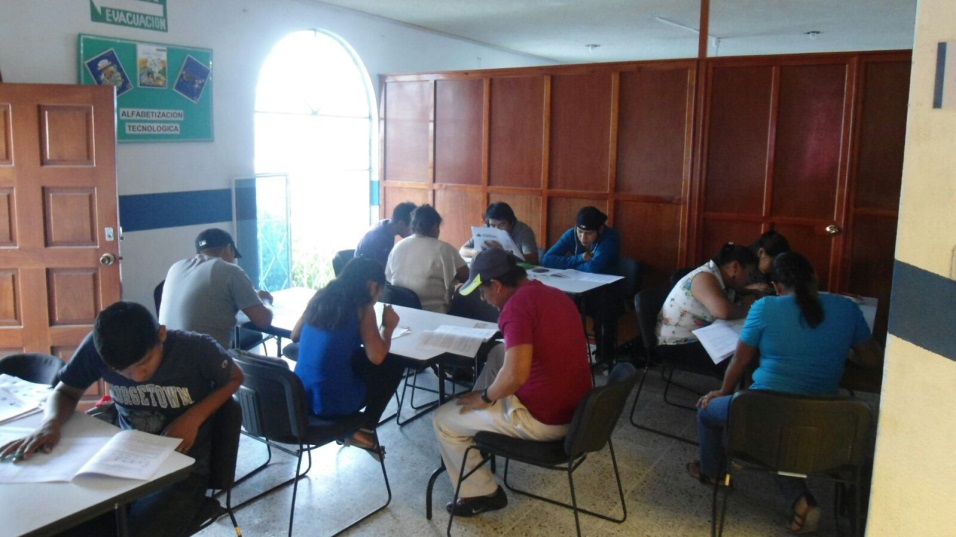 Talleres del esquema de formación
Análisis de la información y Seguimiento
REPORTES
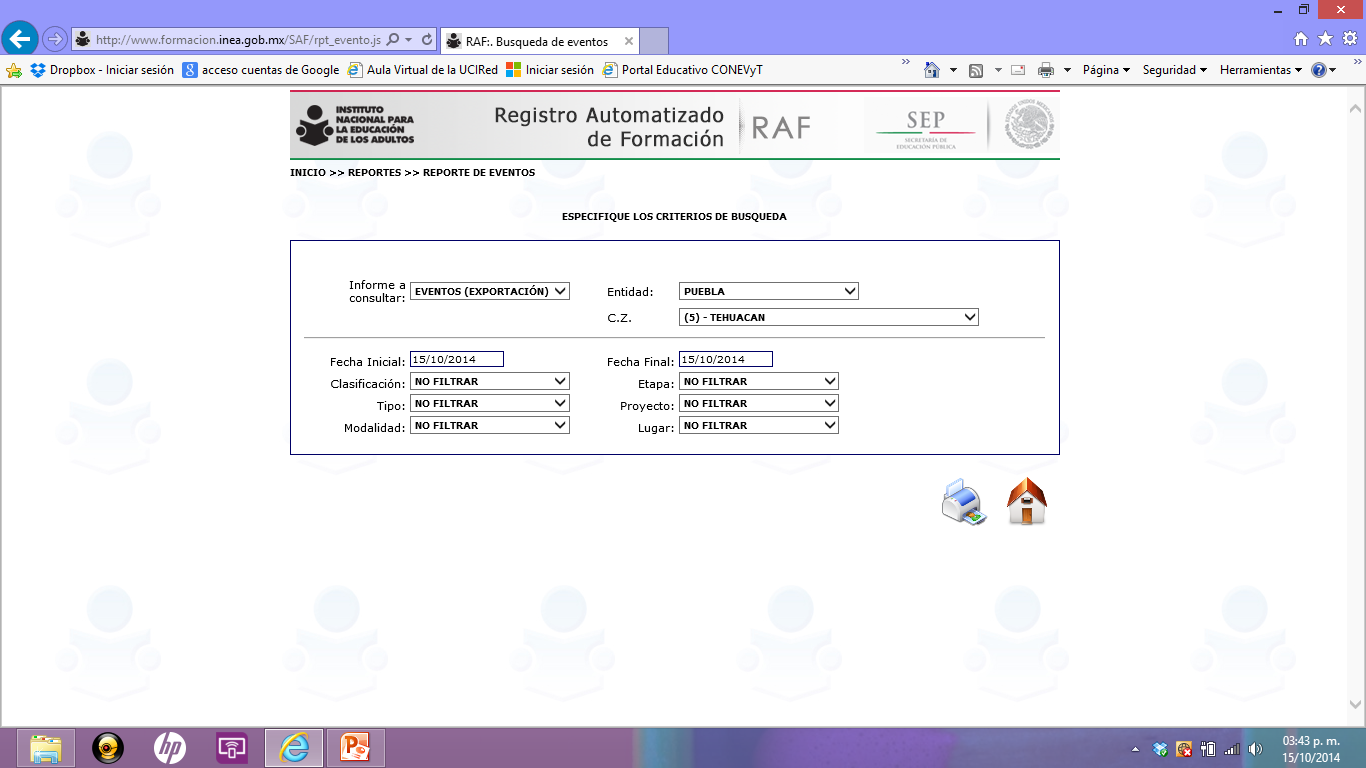 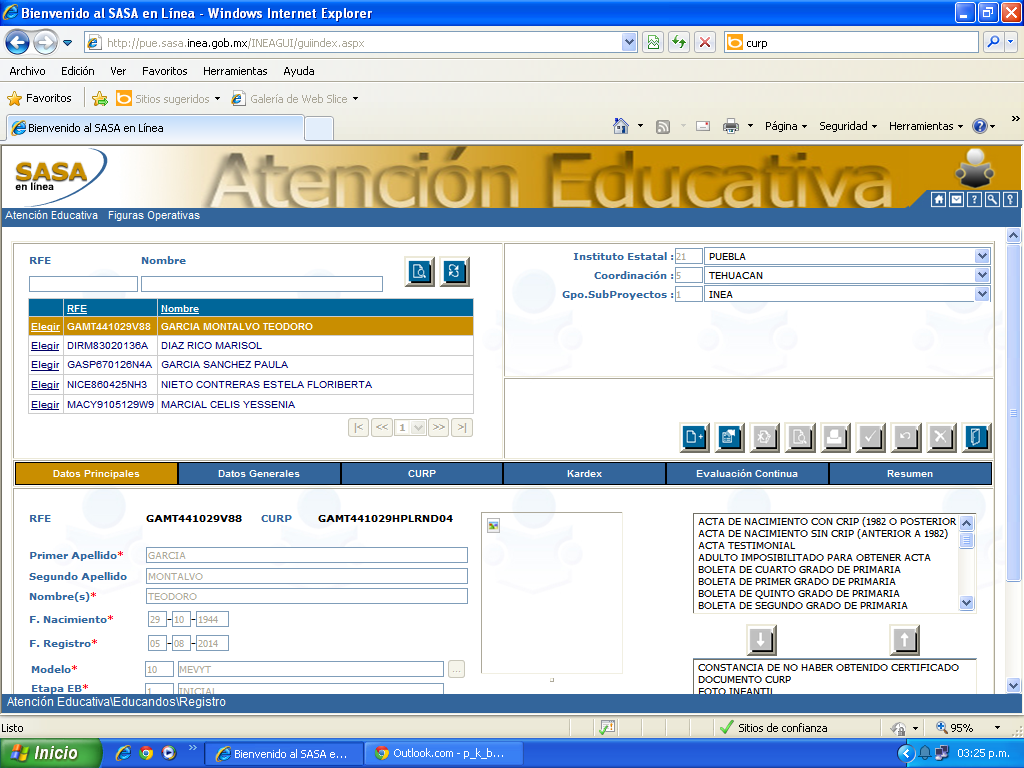 SABANA DE SEGUIMIENTO
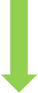 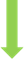 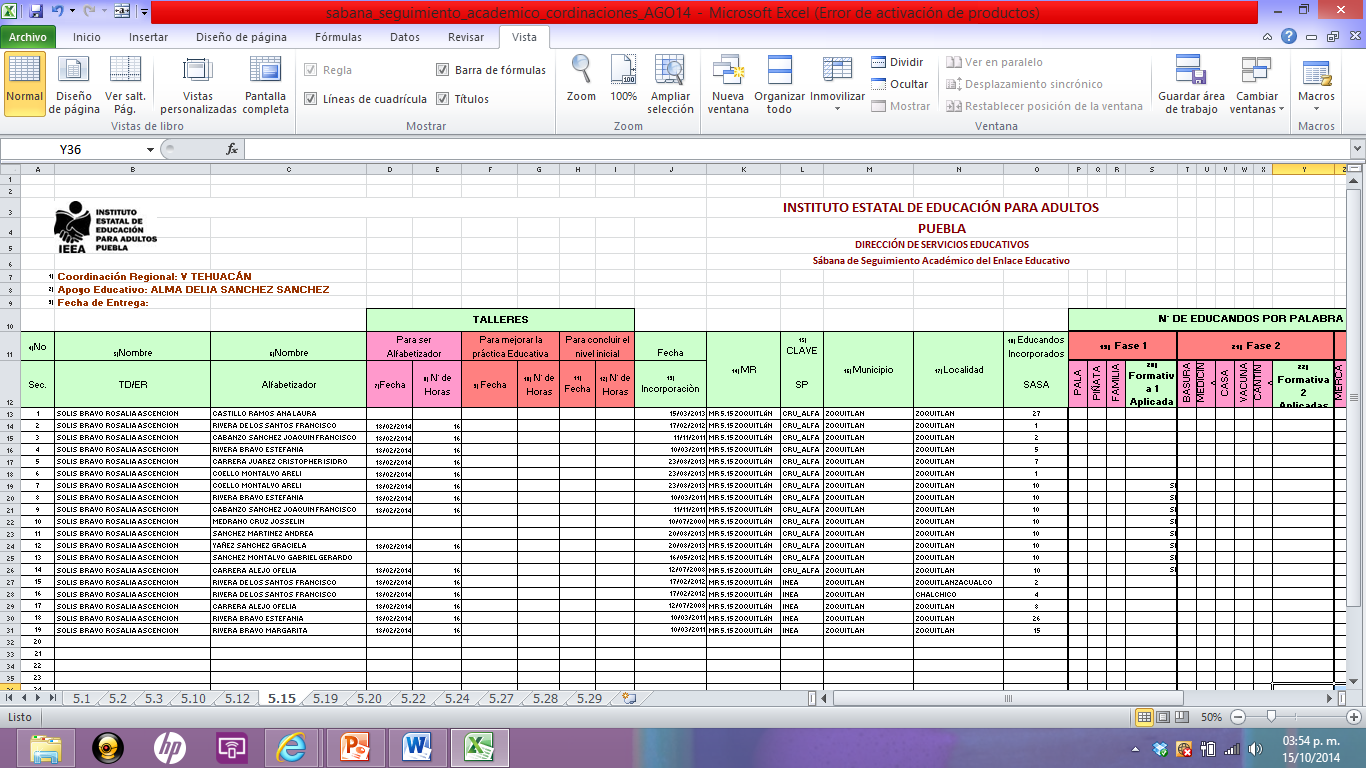 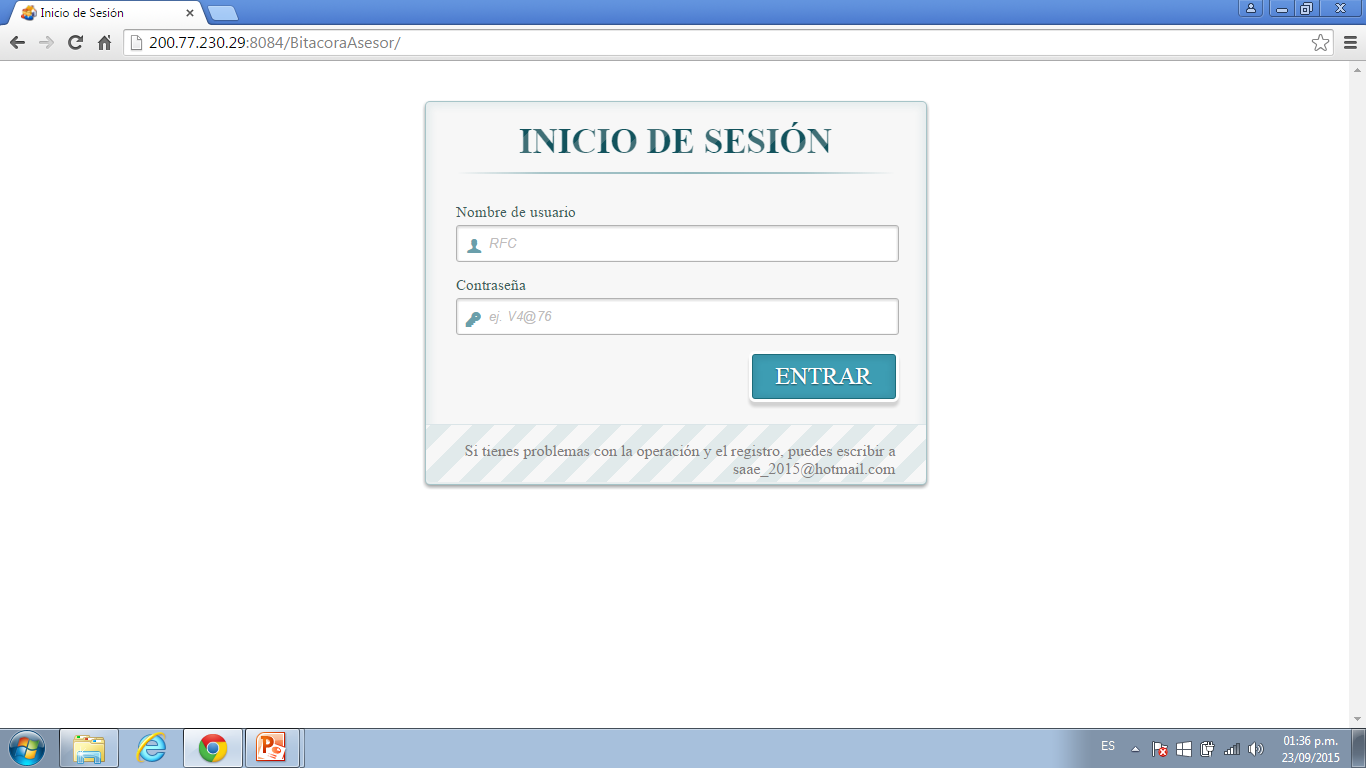 Reuniones cidap
PROYECTOS EDUCATIVOS CON TIC
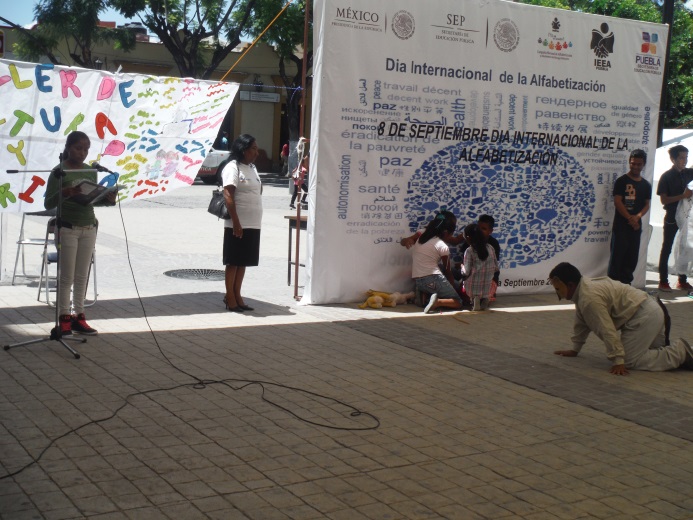 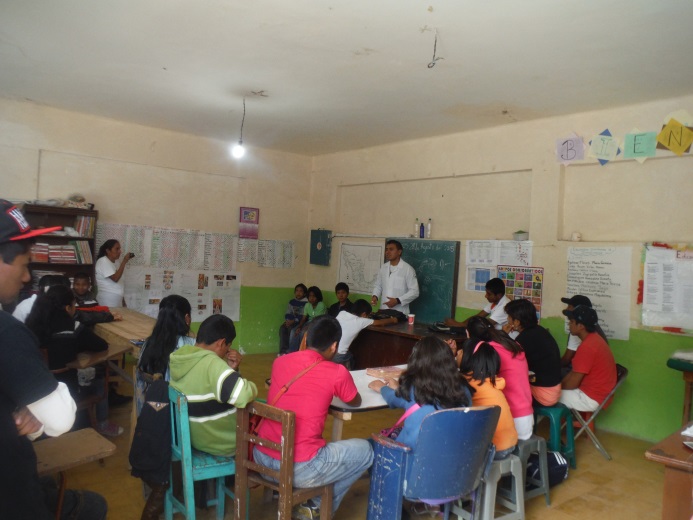 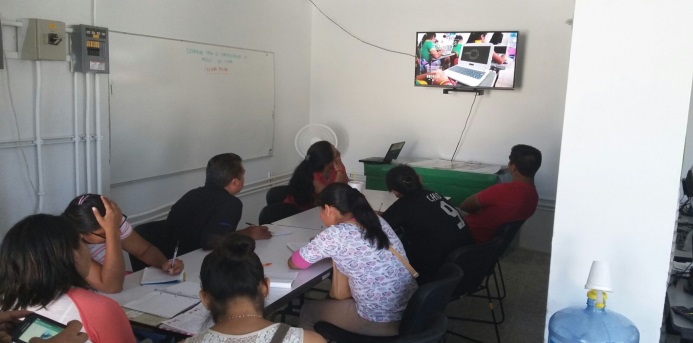 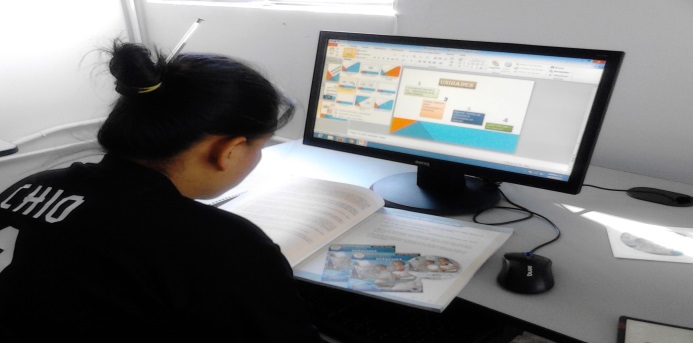 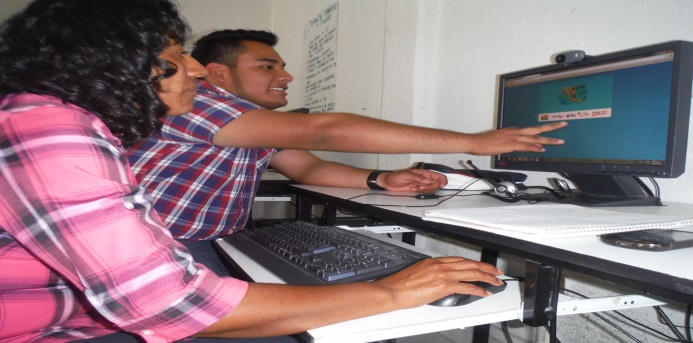 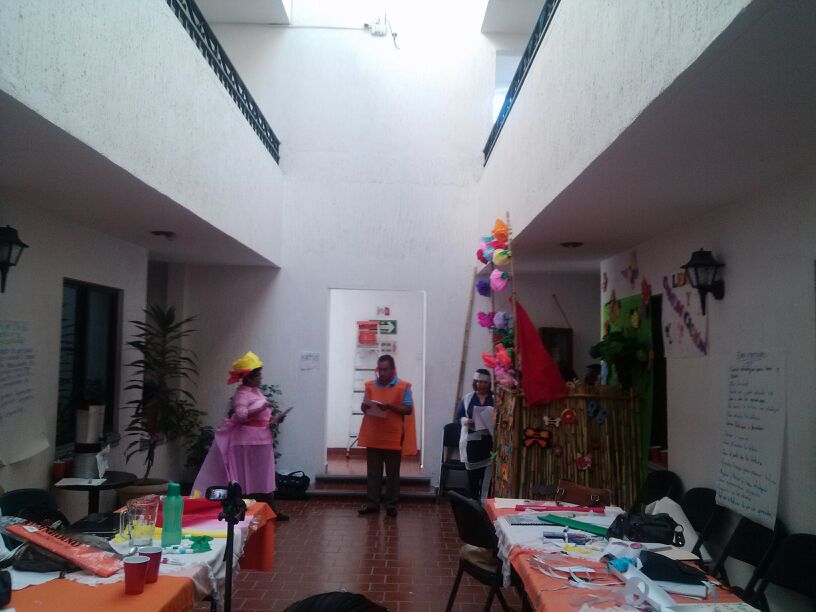 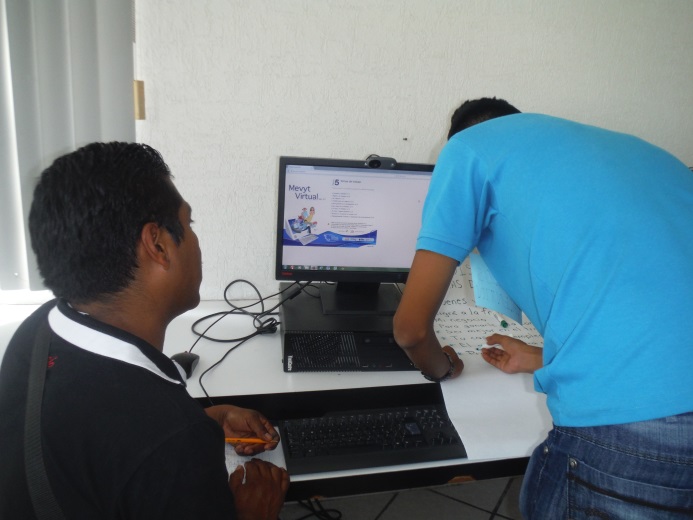 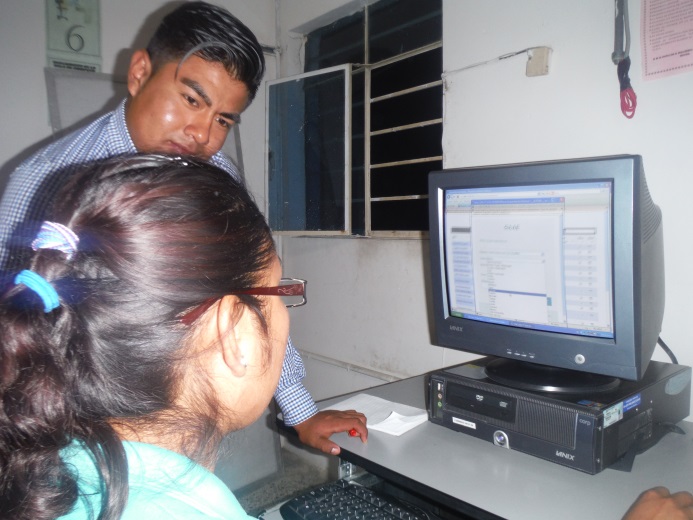 PROBLEMÁTICAS
propuestas
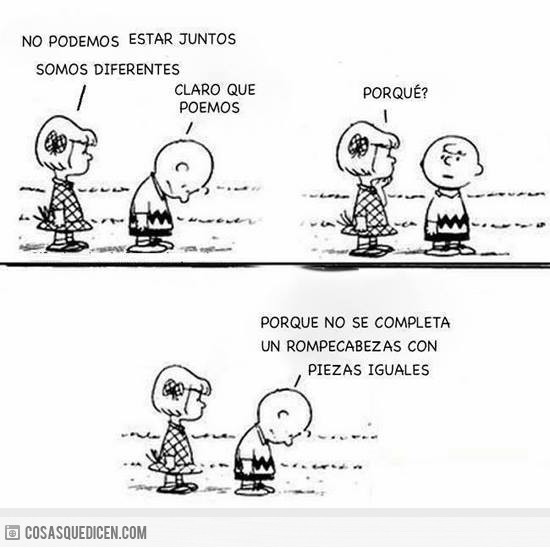 “somos el texto y el pretexto para estar juntos”
GRACIAS